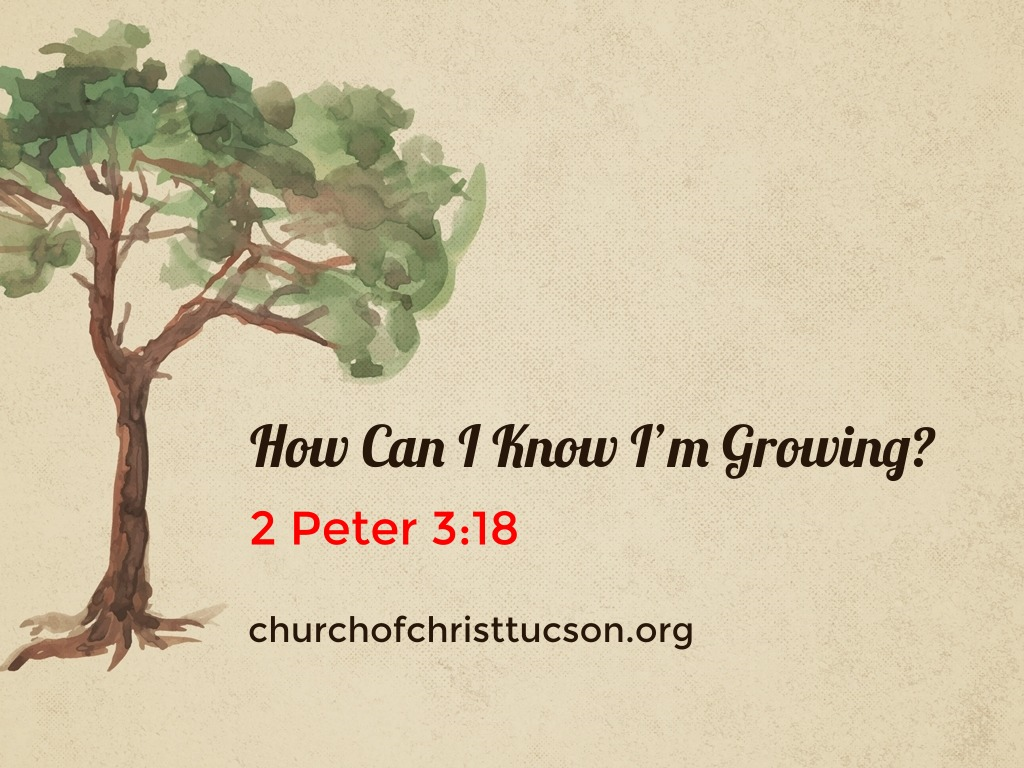 How Can I Know I’m Growing?2 Peter 3:18
I Have a Desire to Grow:
If I have become a Christian, then there should be a desire to grow. 1 Pet. 2:1-3
Jesus has promised to fulfill our desire to grow. Matt. 5:6
God has given me what is necessary for my growth.                                                                  2 Tim. 3:16-17; 2:15; Eph. 4:11-12
How Can I Know I’m Growing?2 Peter 3:18
My Thoughts Are More Spiritual:
The way I think sets the course of my life. Prov. 23:7a
The mind is where righteousness or wickedness comes from.                                      Prov. 4:23; Mk.7:20-23
The great need to set our minds on spiritual things. Rom. 8:5-8 (cf. Phil. 4:8)
How Can I Know I’m Growing?2 Peter 3:18
My Speech Is More Graceful:
The way I speak reveals my spiritual condition. Matt. 12:33-37
Do my words provide refreshment to those who hear me? Col. 4:5-6
Much prayer is warranted in this area.          Jas. 3:2ff; Eph. 6:19-20
How Can I Know I’m Growing?2 Peter 3:18
My Behavior Is Godlier:
Faith that is not lived is not faith.                  Jas. 2:14-17, 18
We cannot simply claim fellowship with God. Matt. 7:21
Christianity is a life lived daily.                                Rom. 12:1ff cf. Rom. 8:12-13
How Can I Know I’m Growing?2 Peter 3:18
How Can I Know I’m Growing?
I desire to grow.
My thoughts are more spiritual.
My speech is more graceful.
My life or conduct is more like Christ.